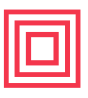 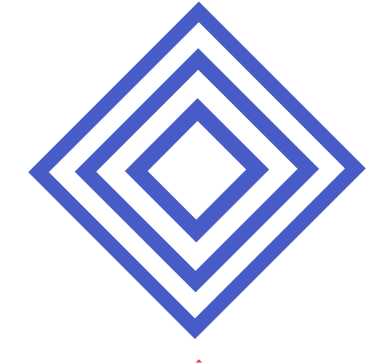 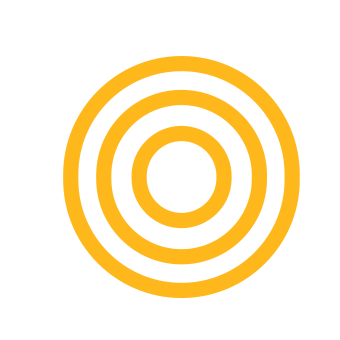 LESSON PLAN
Create your own website
ZONE: Software Zone                                  AGE GROUP: 7 - 10                                 EQUIPMENT:  Computer, internet access.DESCRIPTION: During this session, students will learn how to use the Google Sites website building platform to create a simple website. Students will use some commands to edit and add some images, texts, colors, maps, and hyperlinks in their website. 
ENGINEERING DESIGN CHALLENGE:  Build a website that will help school children learn interesting facts about a topic you recently learned about in school. You may select any topic you wish from among those you have covered in class during this school year.

LEARNING OBJECTIVES:
After completing this session, students will be able to:
Review, select and apply different websites structures.
Move from one page to another by creating hyperlinks.
Define a website host.
Describe responsive web design.

EQUIPMENT:  Computer, internet access.
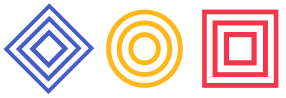 Studio56.qa
LESSON PLAN (Pg 1)
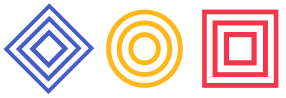 Studio56.qa
LESSON PLAN (Pg 2)
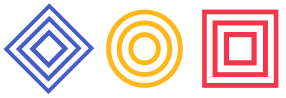 Studio56.qa
LESSON PLAN (Pg 3)
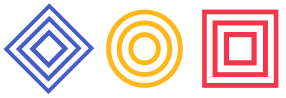 Studio56.qa